DİJİTAL ÇAĞDA EBEVEYN OLMAK
GEBZE REHBERLİK VE ARAŞTIRMA MERKEZİ
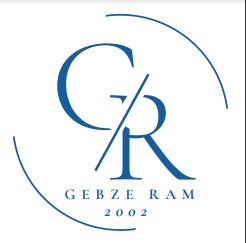 EBEVEYN NEDİR
"Ebeveyn", genellikle bir çocuğun annesi ve babası ya da bir çiftin çocuğa karşı ebeveyn sorumluluklarını üstlenen yetişkinleri ifade eder. 
Ebeveynlik, çocukların bakımı, eğitimi, rehberliği ve genel olarak iyi bir yaşam sürmeleri için gerekli destek ve sevgiyi sağlamayı içeren bir rolü ifade eder. 
Ebeveynler genellikle çocuklarına sevgi, rehberlik, disiplin, güvenlik ve temel yaşam becerilerini öğretme gibi sorumluluklar üstlenirler. 
Ebeveynlik, toplumların ve kültürlerin normlarına göre farklılık gösterebilir, ancak genellikle çocukların sağlıklı gelişimine katkıda bulunan bir rolü ifade eder.
DİJİTAL DÜNYANIN ARTILARI VE EKSİLERİ
Artıları:
Eğitimde Fırsatlar: İnternet ve dijital teknolojiler, çocukların eğitimine erişimde büyük bir fırsat sunar. Eğitim materyallerine kolayca ulaşabilme, interaktif öğrenme araçlarını kullanma ve uzaktan eğitim gibi imkanlar eğitimde önemli bir artı sağlar.
Yaratıcılığı Destekleme: Dijital araçlar ve platformlar, çocukların yaratıcılıklarını geliştirmelerine ve farklı alanlarda kendilerini ifade etmelerine olanak tanır. Video düzenleme, grafik tasarımı, programlama gibi beceriler dijital dünya sayesinde kolayca öğrenilebilir.
Artıları:
Sosyal Bağlantılar: Sosyal medya ve çevrimiçi iletişim araçları, çocukların arkadaşlarıyla bağlantıda kalmasına ve dünya genelinde farklı kültürleri tanımasına yardımcı olur. Bu da sosyal becerilerin gelişimine katkı sağlar.
Öğrenme ve Araştırma: İnternet, çocukların merak ettikleri konuları araştırmalarına ve yeni bilgiler edinmelerine olanak tanır. Doğru kaynaklar kullanılarak yapılan araştırmalar, çocukların bilgi dağarcığını genişletir.
Eksileri:
Zaman Yönetimi Problemleri: Dijital dünya, çocukların zamanlarını etkili bir şekilde yönetmelerini zorlaştırabilir. Aşırı ekran süresi, çocukların fiziksel aktivitelerden ve yüz yüze sosyal etkileşimlerden uzaklaşmasına neden olabilir.
İçerik Kontrolü Zorlukları: İnternet üzerindeki geniş içerik yelpazesi, çocukların uygun olmayan içeriklere maruz kalma riskini artırır. Ebeveynlerin ve öğretmenlerin çocukları bu tür içeriklerden korumak için dikkatli olmaları gerekir.
Eksileri:
Gizlilik ve Güvenlik Endişeleri: Dijital dünya, çocukların kişisel bilgilerini paylaşmalarına ve çevrimiçi tehlikelerle karşılaşmalarına neden olabilir. Tehditler arasında siber zorbalık, çevrimiçi taciz ve kişisel verilerin kötüye kullanımı bulunur.
Sosyal İzolasyon Riski: Aşırı teknoloji kullanımı, çocukların yüz yüze sosyal etkileşimlerden uzaklaşmasına ve sosyal izolasyona neden olabilir. Bu da duygusal ve sosyal gelişimlerini olumsuz etkileyebilir.
DİJİTAL TEHLİKELER
Çevrimiçi Tehlikeler 
Sosyal Medya ve Çocuklar
Dijital Zorbalık ve Çözümler
Çevrimiçi Tehlikeler
Çevrim içi tehlikeler, internetin yaygın kullanımı ile birlikte ortaya çıkan potansiyel riskleri ifade eder. Bu tehlikeler çocuklar, gençler ve yetişkinler için farklı şekillerde ortaya çıkabilir. İşte çevrim içi tehlikelerin bazı örnekleri:
Kişisel Bilgi Tehlikeleri:
Bilgi Sızıntısı: Çocuklar ve gençler, bilgi vermede dikkatsiz olabilir ve kişisel bilgilerini paylaşabilirler. Bu bilgiler, kötü niyetli kişiler tarafından kötü amaçlar için kullanılabilir.
Kimlik Hırsızlığı: Sahte siteler, kişisel bilgileri çalarak kimlik hırsızlığına neden olabilir.
Dijital Zorbalık:
Siber Zorbalık: İnternet üzerinden yapılan taciz, tehdit ve aşağılama gibi davranışlar, siber zorbalığı oluşturur.
Çevrimiçi İntikam: Özel fotoğraf ve videoların kötü niyetli şekillerde paylaşılması, çevrimiçi intikamı tetikleyebilir.
Çocuk İstismarı:
İnternet, çocukları hedef alan cinsel içerikli materyallerin yayılmasına ve paylaşılması tehlikesine yol açar.
Çocukları çevrim içi ortamlarda istismar eden kişilerle karşılaşma riski vardır.
Çevrimiçi Tehlikeler
Kötü Amaçlı Yazılımlar:
Virüsler ve Zararlı Yazılımlar: İnternet üzerinden indirilen dosyalardaki virüsler ve zararlı yazılımlar, cihazlara zarar verebilir.
Fidye Yazılımları: Dosyaları kilitleyen ve fidye talep eden yazılımların kullanılması.
İnternet Bağımlılığı:
Oyun Bağımlılığı: Çocuklar ve gençler, sürekli çevrim içi oyunlarla meşgul olabilir ve bu durum günlük aktivitelerini etkileyebilir.
Sosyal Medya Bağımlılığı: Sürekli olarak sosyal medyada vakit geçirme, olumsuz etkiler yaratabilir.
Sahte Haber ve Manipülasyon:
Yalan Bilgi ve Sahte Haber: İnternet üzerinde dolaşan yanıltıcı bilgiler ve sahte haberler, kişileri manipüle edebilir.
Telif Hakkı İhlalleri:
Telif Hakkı İhlali: İnternet üzerinden paylaşılan içeriklerde telif haklarının ihlal edilmesi.
Sosyal Medya ve Çocuklar
Sosyal medya, çocuklar ve gençler için birçok fırsat sunsa da, aynı zamanda çeşitli riskleri de beraberinde getirebilir. 
Bilgi Paylaşımı ve Gizlilik:
Çocuklar, sosyal medyada bilgi paylaşımında dikkatli olmalıdır. Adres, telefon numarası, okul bilgileri gibi özel bilgiler paylaşmaktan kaçınılmalıdır.
Siber Zorbalık:
Sosyal medya platformlarında çocuklar, siber zorbalığa maruz kalabilirler. Küçük bir tartışma ya da çekişme, çevrim içi olarak büyüyebilir ve çocuğun duygusal sağlığını etkileyebilir.
Çevrim İçi İntikam:
Özellikle gençler arasında yaygın olan bu durumda, çocuklar özel fotoğraf veya videolarını paylaşmaktan kaçınmalıdır.
Sosyal Medya ve Çocuklar
Görüntü ve Beden Algısı:
Sosyal medyada paylaşılan idealize edilmiş görüntüler, çocukların kendilerini karşılaştırmalarına ve beden algılarını etkilemelerine neden olabilir.
Bağımlılık ve Ekran Süresi:
Sosyal medya, çocukları bağımlılık haline getirebilir ve uzun süreli ekran süresi, sağlık sorunlarına ve akademik performans düşüklüğüne neden olabilir.
Yanıltıcı Bilgi ve Sahte Haberler:
Sosyal medyada dolaşan yanıltıcı bilgiler, çocukları etkileyebilir ve onların doğru bilgilerle ayırt etme becerilerini sınayabilir.
Sosyal Medya ve Çocuklar
Sosyal İzolasyon ve Dijital Davranışlar:
Çocuklar, sosyal medyada yaşanan olaylar nedeniyle kendilerini dışlanmış hissedebilirler. Ayrıca, dijital davranışlar gerçek yaşam etkileşimlerini azaltabilir.
Ebeveyn Denetimi ve İletişim:
Ebeveynler, çocukların sosyal medya kullanımını denetlemeli ve güvenli bir çevre sağlamak için iletişimi güçlendirmelidir.
Sosyal Medya Eğitimi:
Çocuklara, sosyal medyanın etkileri konusunda eğitim verilmeli. Dijital okuryazarlık, çevrim içi güvenlik ve doğru bilgi ayırt etme konularında bilinçlenmeleri sağlanmalıdır.
Dijital Zorbalık ve Çözümler
Siber zorbalık, sosyal medya, mesajlaşma, oyun gibi dijital platformlarda, kişiyi korkutmayı, kızdırmayı veya utandırmayı amaçlayan, tekrarlayan zorba davranışlardır.
Gizlenmesi ve kaçması zordur. 
Dünyanın her yerinden insana açıktır, saniyeler içinde  geniş kitlelere ulaşarak popüler olabilir.
Zorba anonim olabilir. Kimliği, adı gerçek olmayabilir.
Zorbalık her zaman ve her çevrim için ortamda meydana gelebilir.
Dijital Zorbalık ve Çözümler
Siber zorbalık konusunda şunlar örnek verilebilir:
Sosyal medyada birinin hakkında yalanlar  yaymak veya utanç verici fotoğraﬂarını  yayınlamak
Mesajlaşma platformları aracılığıyla  incitici mesajlar veya tehditler göndermek
Birinin kimliğine bürünmek veya onun adına başkalarına mesajlar göndermek
Siber zorbalık arkasında dijital ayak izleri bırakır. Bu sayede kötüye kullanımı durdurmaya yardımcı olacak kanıtlar bulmak kolaylaşır.
Dijital Zorbalık ve Çözümler
SİBER ZORBALIK TÜRLERİ:
Dışlama: Kasıtlı olarak belli kişi ya da kişileri çevrim içi grupların, etkinliklerin ve oyunların dışında bırakmaktır. 
Çevrim içi Taciz: Taciz, zorbalığın en ciddi biçimlerinden biridir. Dedikodu yayma, isim takma, alay etme, iftira atma, fiziksel görünüş ile ilgili acımasız yorumlar yapma ve aşağılama gibi davranışlar örnek olarak verilebilir. 
İfşa: Bir kişiyi veya bir grubu, onlarla ilgili hassas veya özel bilgileri rızaları olmaksızın çevrim içi ortamda yayınlayarak utandırmak veya alenen aşağılamak anlamına gelir.
Kişiliğe Bürünme: Kimlik bilgilerini çalmak, resim göndermek veya sahte sosyal medya hesapları oluşturmak yoluyla zorbalığa maruz bırakmaktır.
Dijital Zorbalık ve Çözümler
Ebeveyn olarak çocuğumuzu siber zorbalıktan korumak veya siber zorba olmasını önlemek adına bazı tedbirler almalıyız.
Farkındalık Oluşturma:
Ebeveynler ve eğitim kurumları, dijital zorbalık konusunda çocukları bilinçlendirmelidir. Tehlikeler ve sonuçları hakkında düzenli olarak konuşmak önemlidir.
İletişim ve Güven:
Çocuklar, dijital zorbalık yaşadıklarında ebeveynleri veya güvendikleri bir yetişkinle paylaşmaya cesaretlendirilmelidir. İletişim kanalları açık tutulmalıdır.
Güvenli İnternet Kullanımı Eğitimi:
Aileler, çocuklara güvenli internet kullanımı konusunda eğitim sağlamalıdır. Çocukların çevrim içi davranışlarını değerlendirebilmeleri için dijital okuryazarlık becerileri geliştirilmelidir.
Dijital Zorbalık ve Çözümler
Siber Zorbalığın Tanınması:
Çocuklar, siber zorbalık yaşadıklarında bunu anlamalı ve yetişkinlere bildirmelidir. Zorbalığın erken tanınması, etkili bir müdahale sağlar.
Çevrim İçi Güvenlik Araçları:
Çocukların çevrim içi etkileşimlerini kontrol etmek ve güvenliğini sağlamak için ebeveynler, çocuk takip ve filtreleme araçları gibi çevrim içi güvenlik araçlarını kullanabilir.
Dijital Zorbalık ve Çözümler
Sosyal Medya İzleme:
Ebeveynler, çocuklarının sosyal medya hesaplarını düzenli olarak izlemeli ve potansiyel tehlikeleri önceden tespit etmek için çaba göstermelidir.
Dijital İzleme ve Bildirimler:
Dijital izleme ve bildirim araçları, ebeveynlere çocuklarının çevrim içi etkileşimlerini takip etmelerine yardımcı olabilir.
Empati ve Duyarlılık:
Eğitimciler ve ebeveynler, çocuklara empati ve duyarlılık konularında eğitim vermelidir. Bu, çocukların diğerlerine saygılı ve anlayışlı bir şekilde yaklaşmalarını sağlar.
EBEVEYNLİKTE DİJİTAL BİLİNÇ
Teknoloji Kullanımını Dengeleme
Çocukların Ekran Sürelerini Yönetme
Dijital Bağımlılıkla Başa Çıkma
Teknoloji Kullanımını Dengeleme
Bilinçli Ekran Zamanı:
Ebeveynler ve çocuklar, günlük olarak belirli bir ekran süresi belirleyebilirler. Bu süreyi, çocuğun yaşına ve ihtiyaçlarına göre ayarlamak önemlidir.
Çevrimdışı Aktiviteleri Teşvik Etme:
Spor, sanat, müzik gibi çeşitli çevrimdışı aktiviteler çocuğun gelişimine katkı sağlar. Ebeveynler, çocuklarına çeşitli aktiviteleri deneme ve geliştirme fırsatı tanımalıdır.
Teknoloji Kullanımını Dengeleme
Aile İçi Kurallar Belirleme:
Aile içinde teknoloji kullanımıyla ilgili kurallar belirlemek, tüm aile üyelerinin bu kurallara uymasını sağlar. Örneğin, belirli bir saatte tüm cihazların kapatılması gibi.
Eğitici İçerikleri Değerlendirme:
Çocukların kullanımına uygun ve eğitici içerikleri seçmek önemlidir. Ebeveynler, çocukların izlediği oyunları, filmleri ve uygulamaları düzenli olarak kontrol etmeli ve değerlendirmelidir.
Ebeveyn Denetimi Araçları Kullanma:
Ebeveyn kontrol araçları, çocukların çevrimiçi deneyimlerini yönetmeye yardımcı olabilir. Bu araçlar, içerik filtreleme, ekran süresi sınırlama ve çevrimiçi etkileşimleri denetleme gibi özelliklere sahiptir.
Teknoloji Kullanımını Dengeleme
Teknolojiyi Eğitici Bir Araç Olarak Kullanma:
Teknoloji, çocukların öğrenme deneyimini zenginleştirebilir. Ebeveynler, çocuklara teknolojiyi etkili bir şekilde nasıl kullanacaklarını öğretebilir ve eğitici uygulamalara yönlendirebilir.
Açık İletişim:
Ebeveynler ve çocuklar arasında açık bir iletişim ortamı oluşturmak önemlidir. Çocukların teknoloji kullanımı hakkındaki düşüncelerini paylaşmalarını teşvik etmek ve sorularına yanıt vermek, güvenli bir dijital deneyim sağlar.
Ebeveyn Modeli Olarak Davranma:
Ebeveynler, kendi teknoloji kullanım alışkanlıklarını gözden geçirmeli ve çocuklarına örnek oluşturmalıdır. Denge ve ölçülü kullanım konusunda aile içinde tutarlı bir model sunmak önemlidir.
Çocukların Ekran Sürelerini Yönetme
Günlük maksimum ekran süresi belirleyin ve bu süreyi uygun bir şekilde yönetin.
Hafta içi ve hafta sonu için farklı sınırlar belirleyebilirsiniz.
Oyun ve uygulama içi satın almaları kontrol etmek için gerekli önlemleri alın.
Ailecek belirlenen kurallara uyulmasını sağlayın.
Çocuklarla birlikte bu kuralları belirleyerek onların da katılımını sağlayın.
Eğer çocuklar ekran başındaysa, eğitici ve öğretici içeriklere yönlendirin.
Yaşlarına uygun, gelişim seviyelerine uygun içerikleri tercih edin.
Uyumadan önce bir süre ekran kullanımını sınırlayarak çocukların rahatlamasına yardımcı olun.
Dijital Bağımlılıkla Başa Çıkma
Çocuğunuzun dijital bağımlılık yaşadığına yönelik belirtiler gözlemliyorsanız sağlıklı teknoloji kullanımı ile ilgili bu sunumda size verilen bilgileri uygulamakta gecikmeden derhal önlemler almalısınız. Ayrıca bu konuda bir uzmana başvurabilirsiniz. 
Dijital bağımlılık göstergelerini şu şekilde sıralayabiliriz:
Sürekli Kullanım:
Dijital araçlar sürekli olarak kullanılır, bu da kişinin diğer aktiviteleri ihmal etmesine neden olabilir.
Kontrol Kaybı:
Kişi, dijital cihazlarını kontrol etmekte zorlanabilir ve belirli bir süre boyunca kullanımını sınırlayamaz.
İşlevsel Bozukluklar:
Dijital bağımlılık, kişinin iş, okul veya sosyal ilişkiler gibi yaşamsal alanlarda sorunlara yol açabilir.
Dijital Bağımlılıkla Başa Çıkma
Fiziksel ve Zihinsel Etkiler:
Uzun süreli ekran zamanı, fiziksel sağlık sorunlarına, uyku bozukluklarına ve zihinsel sağlık sorunlarına neden olabilir.
Sosyal İzolasyon:
Dijital bağımlılık, kişinin çevresindeki insanlarla etkileşim kurma isteğini azaltabilir, sosyal izolasyona yol açabilir.
Bağlılık ve Anksiyete:
Dijital araçlardan uzak kalmak kişide huzursuzluk, anksiyete veya irritabiliteye neden olabilir.
Duyarsızlık:
Kişi, gerçek dünyadaki deneyimlere karşı duyarsız hale gelebilir ve dijital dünyaya daha fazla odaklanabilir.
İLETİŞİM VE GÜVEN
Açık İletişim Kurma
Çocukların Dijital Deneyimlerini Anlama
Güven ve Sınırların Belirlenmesi
Çocuğunuz ile kuracağınız ilişki her konuda olduğu gibi dijital güvenlik konusunda da oldukça temel bir ihtiyaçtır. Çocuğunuz olası bir risk altında size hemen başvurabilmeli, konudan sizi haberdar etmelidir. Bunu sağlamak için de öncesinde ebeveyn olarak sergilediğimiz tutum ve davranışlar önemlidir.
Ebeveyn- çocuk İlişkisi Nasıl Olmalı?
Ebeveyn-çocuk iletişimi, sağlıklı bir aile ortamı ve çocuğun duygusal gelişimi için kritik bir öneme sahiptir.
Açık ve Dürüst İletişim:
Duyguları ifade etmeye ve düşünceleri paylaşmaya teşvik edin. Çocuklar, duygusal olarak desteklenip anlaşıldıklarını hissettiklerinde daha güvenli hissederler.
Empati Gösterme:
Çocuğunuzun bakış açısını anlamaya çalışın. Empati göstermek, çocuğunuzun hissettiği duyguları anlamanıza ve ona destek olmanıza yardımcı olur.
Dinleme Becerilerini Geliştirme:
Aktif dinleme, çocuğunuzun konuşmasını teşvik eder. Onun ifade ettiği duygulara ve düşüncelere dikkat edin ve gerçekten anlamaya çalışın.
Koşulsuz Sevgi:
Çocuğunuzu sevdiğinizi hissettirin. Başarılarına odaklanın, ancak hatalarını da anlama ve öğrenme fırsatı olarak görmelerini sağlayın.
Ebeveyn- çocuk İlişkisi Nasıl Olmalı?
Somut Geribildirim:
Çocuğunuzun yaptığı davranışları değerlendirirken, somut geribildirim kullanın. Davranışlarını belirli olaylara bağlamak, daha iyi anlamalarına yardımcı olur.
Soru Sorarak Anlama:
Çocuğunuzla iletişim kurarken sorular sorun. Bu, onun düşünce süreçlerini anlamanıza ve daha derin bir iletişim kurmanıza yardımcı olabilir.
Sınırlar Koyma ve Tutarsızlık Önleme:
Belirli kurallar ve sınırlar belirleyin, ancak bu sınırlara tutarlı bir şekilde uyun. Tutarsızlık, çocuğun güvenini sarsabilir.
Güven ve Güvenlik Sağlama:
Çocuğunuza güvenilir bir figür olduğunuzu hissettirin. Güven ve güvenlik, sağlıklı bir bağlanma oluşturmanın temelidir.
Ebeveyn- çocuk İlişkisi Nasıl Olmalı?
Eleştiri ve Övgü Dengesi:
Eleştiri ve övgüyü dengeli bir şekilde kullanın. Sadece hatalar üzerinde değil, başarıları üzerinde de odaklanın.
Zaman Ayırma:
Çocuğunuza zaman ayırın. Birlikte geçirilen kaliteli zaman, güçlü bir bağ kurmanın anahtarıdır.
Öfkeyle Başa Çıkma:
Çocuğunuz öfkelendiğinde, sakin bir şekilde onu dinleyin ve hissetiklerini ifade etmesine izin verin. Sorunları konuşarak çözmeye teşvik edin.
Bağımsızlığı Teşvik Etme:
Çocuğunuzun düşünce ve hissiyatlarını ifade etmesine izin verin. Bağımsız düşünceyi teşvik ederek, onun kendi kararlarını almasına yardımcı olun.
Ebeveyn Olarak Sorumluluklarımız
Ebeveyn olarak, çocuklarımızın sağlıklı bir şekilde dijital dünyayı keşfetmelerine yardımcı olmak için bir dizi sorumluluğumuz bulunmaktadır. İşte bu sorumlulukları üç ana başlık altında ele alabiliriz:
Model Olma: Ebeveynler olarak, çocuklarımıza teknolojiyi doğru şekilde kullanmayı modellemeliyiz. Kendi dijital davranışlarımızla çocuklarımıza iyi bir örnek olmalıyız. Teknolojiyi bilinçli ve dengeli bir şekilde kullanarak, çocuklarımıza sağlıklı dijital alışkanlıklar kazandırmalıyız.
İletişim ve Güven Ortamı Yaratma: Çocuklarımızla açık, samimi ve dürüst bir iletişim kurmalıyız. Onların dijital dünyayla ilgili düşüncelerini ve deneyimlerini paylaşmalarına olanak tanımalıyız. Güvenli bir ortam sağlayarak, çocuklarımızın bize herhangi bir konuda güvenebileceklerini hissettirmeliyiz. Bu, onların çevrimiçi deneyimleri hakkında bize açık olmalarını sağlar.
Ebeveyn Olarak Sorumluluklarımız
Dijital okuryazar olmak: Çevrim içi dünyadaki uygulamaları bilmek, doğru şekilde kullanmak, karşılaşılan bilgileri eleştirel şekilde analiz ederek yorumlayabilmek ve dijital ortamlarda uygun içerikler oluşturabilmektir. Ebeveyn olarak bunu sağladığımız zaman çocuğumuz da internet ortamında güvenli olan ya da olmayan yerlerde vakit geçirdiğinin farkına varıp buna yönelik önlemler alabiliriz.
Bilindiği gibi internet, içerisine herhangi bir denetimden geçmeden herkesin içerik ekleyebildiği bir ortamdır. Bu nedenle karşımıza çıkan içeriklerin ve bilgi kaynaklarının güvenilirliğini sorgulayarak doğru bilgiye ulaşmamız gerekir. 
Doğru bilgiye ulaşmak için; yazının tamamını okumalıyız, yazının kaynağının güvenirliğini sorgulamalıyız (daha önce paylaştığı haberler doğru çıkmış mı?), yazının güncelliğini kontrol etmeliyiz, okuduğumuz yazıyı destekleyen kaynakları sorgulamalıyız.
Ebeveyn Olarak Sorumluluklarımız
Sınırlar Koyma ve Denetim: Çocuklarımızın dijital dünyayı sağlıklı bir şekilde keşfetmelerine yardımcı olmak için belirli sınırlar koymalı ve bu sınırları takip etmelisiniz. Ekran süresi, çevrimiçi etkinliklerin türleri ve erişilebilecek siteler konusunda net kurallar belirlemeliyiz. Çocuklarımızın internet kullanımını düzenli olarak denetlemeli ve güvenlik önlemlerini almalıyız. Güvenlik yazılımlarını ve filtreleri kullanarak çocuklarımızın çevrimiçi güvenliğini sağlamalıyız. Bu sorumlulukları yerine getirerek, çocuklarımızın sağlıklı bir şekilde dijital dünyayı keşfetmelerine ve güvenli bir şekilde çevrimiçi etkinliklerde bulunmalarına yardımcı olabiliriz. Her bir sorumluluğun önemi ve etkisi, çocukların teknolojiyi nasıl kullandıkları ve dijital dünyayla nasıl etkileşimde bulundukları üzerinde belirleyici olacaktır.
Ebeveyn Olarak Sorumluluklarımız
Aile İçi Anlaşmalar: Aile olarak, ekran süreleri, kullanım kuralları ve çevrimiçi davranışlar konusunda birlikte anlaşmalar yapmalıyız.
Eğitim ve Bilinçlendirme: Çocuklara internet güvenliği, kişisel bilgi paylaşımı konusunda eğitim verilmesi ve çevrimiçi tehlikeler hakkında bilgilendirme yapmalıyız.
Çocuklara kişisel bilgilerini internet üzerinde paylaşmamanın önemini öğretmeliyiz. Adresleri, telefon numaraları, okul bilgileri gibi hassas bilgilerin paylaşılmasının riskli olabileceğini vurgulamalıyız.
Gizlilik Ayarları: Çocukların kullandığı çevrimiçi platformlarda gizlilik ayarlarını düzenlemelerine yardımcı olmalıyız. Profil bilgilerini sadece arkadaşlarıyla paylaşma, fotoğraf ve gönderilerin izin verilen kişiler tarafından görünmesini sağlama gibi önlemler almalıyız.
Ebeveyn Olarak Sorumluluklarımız
Aile Zamanı ve Aktiviteler: Teknolojiden uzaklaşarak ailece birlikte zaman geçirilmeli ve teknoloji dışı aktivitelere çocukları teşvik etmeliyiz.
Çevrimiçi Arkadaşlar ve Tanımadıkları ile İletişim: Çocukların, tanımadıkları kişilerle çevrimiçi ortamlarda iletişim kurmamalarını ve yabancılardan gelen istekleri kabul etmemelerini öğütlemeliyiz. Gerçek hayatta olduğu gibi, çevrimiçi ortamlarda da güvendikleri kişilerle iletişim kurmalarını hatırlatmalıyız.
Dijital Ayak İzi Yönetimi: Çocuklara, çevrimiçi davranışlarının kalıcı olduğunu ve dijital ayak izlerinin gelecekteki kariyerleri ve ilişkileri üzerinde etkili olabileceğini anlatmalıyız. Bu nedenle, çevrimiçi paylaşımlarının dikkatli bir şekilde yapılması gerektiğini vurgulamalıyız.
Ebeveyn Olarak Sorumluluklarımız
Çocuğumuzun resmini paylaşmak; bir çoğumuzun yaptığı ancak farkına varmadan çocuğumuzun güvenliği tehlikeye attığımız bir davranıştır. Bu paylaşımlar çocuğunuzu gittiği okul, arkadaşları, sevdiği şeyler vs. hakkında oldukça bilgi vericidir. Kötü niyetli kişiler tarafından kullanılmak istendiğinde oldukça yardımcı olacak bilgilerdir. Ayrıca günümüzde gelişen teknoloji sayesinde bir çok yapay zeka uygulamaları kullanılmaya başlanmıştır ve internet ortamında paylaştığınız çocuğunuz resimleri oldukça kolay bir biçimde farklı resimler ile birleştirilebilir, hoşlanmayacağınız görüntüler haline getirilebilir. Bu yüzden ebeveyn olarak çocuğumuz güvenliği için öncelikle biz paylaştığımız resimler veya bilgiler konusunda dikkatli davranmalıyız.